Français
Révisions 
ain , ein , yn
aim , im , ym
er , es , ec + une consonne
x
Défi : 45 secondes pour lire le plus de lignes possible
main – pein – lyn – daim – impa – tyn
ertu – esca – ecto – ervi – esti – ecta
la main – la peinture – un lynx – un daim 
imprudent – le tympan – une ouverture – l’escalade
La lecture – une exception – une serviette       
  un festival – exagérer – des exercices – un boxeur
imprimer
immense
immobile
imbécile
image
imperméable
immeuble
À l’intérieur d’un mot qui ne commence pas par « ex- » le x se prononce « ks » comme dans boxe.
Pour les mots qui commencent par « ex- » :
}
ex
une consonne
Prononciation « ks » comme dans extra
}
une voyelle
ex
Prononciation « gz » comme dans exemple
un h muet
excuse
taxi
index
exemple
exhiber
boxe
expliquer
texte
exact
exiger
Comment quatre aimables copains ont-ils pu devenir des symboles si importants ? 
Initialement, ils jouaient devant des dizaines de personnes.
Quelques mois plus tard, ils jouaient dans des gymnases remplis. Les cymbales et les guitares électriques retentissaient, les refrains et les hymnes rythmés s’enchainaient. Le spectacle était excellent ! Leurs symphonies resteront connues durant les cinquante prochaines années. Les tympans s’en souviendront, c’est certain !
importants – cinquante
initialement
symboles – cymbales – symphonies 
tympans
Hymne – gymnase
!
Révisions
des copains – lendemain   
des refrains – certain
     aimables – enchainaient
 dizaines – prochaines
électriques – le spectacle 
des personnes 
resteront - certain
Comment quatre aimables copains ont-ils pu devenir des symboles si importants ? 
Initialement, ils jouaient devant des dizaines de personnes.
Le lendemain ils jouaient dans des gymnases remplis. Les cymbales et les guitares électriques retentissaient, les refrains et les hymnes rythmés s’enchainaient. Le spectacle était excellent ! Leurs symphonies resteront connues durant les cinquante prochaines années. Les tympans s’en souviendront, c’est certain !
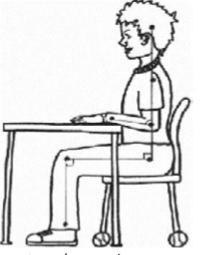 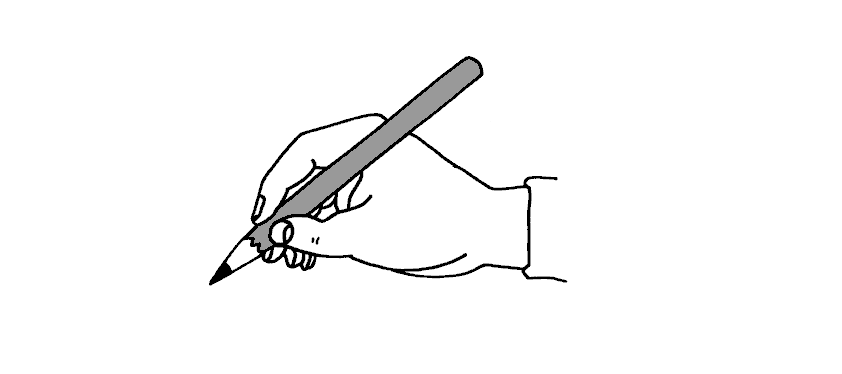 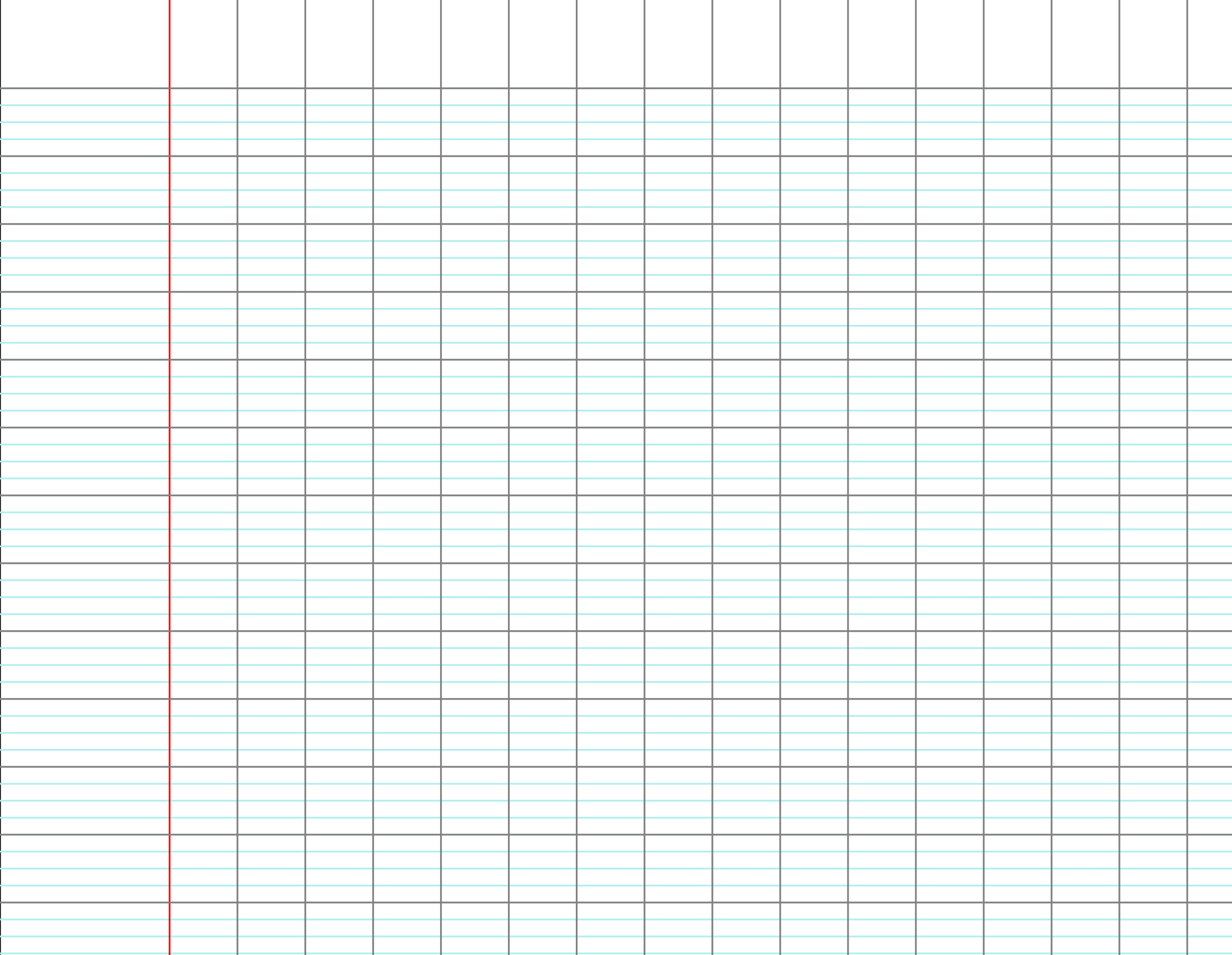 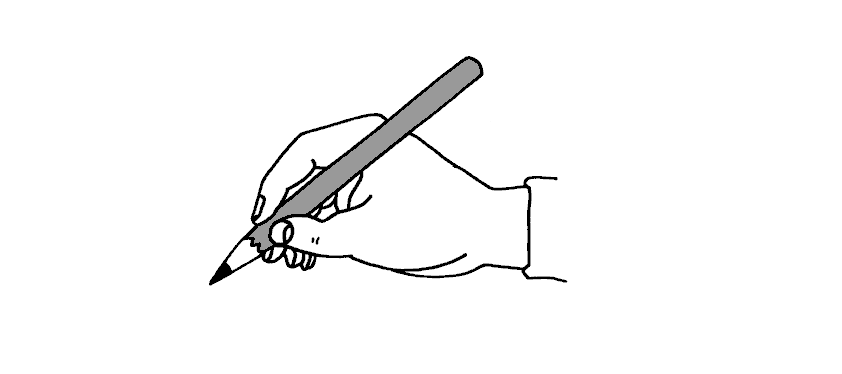 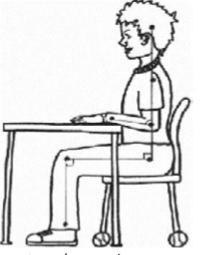 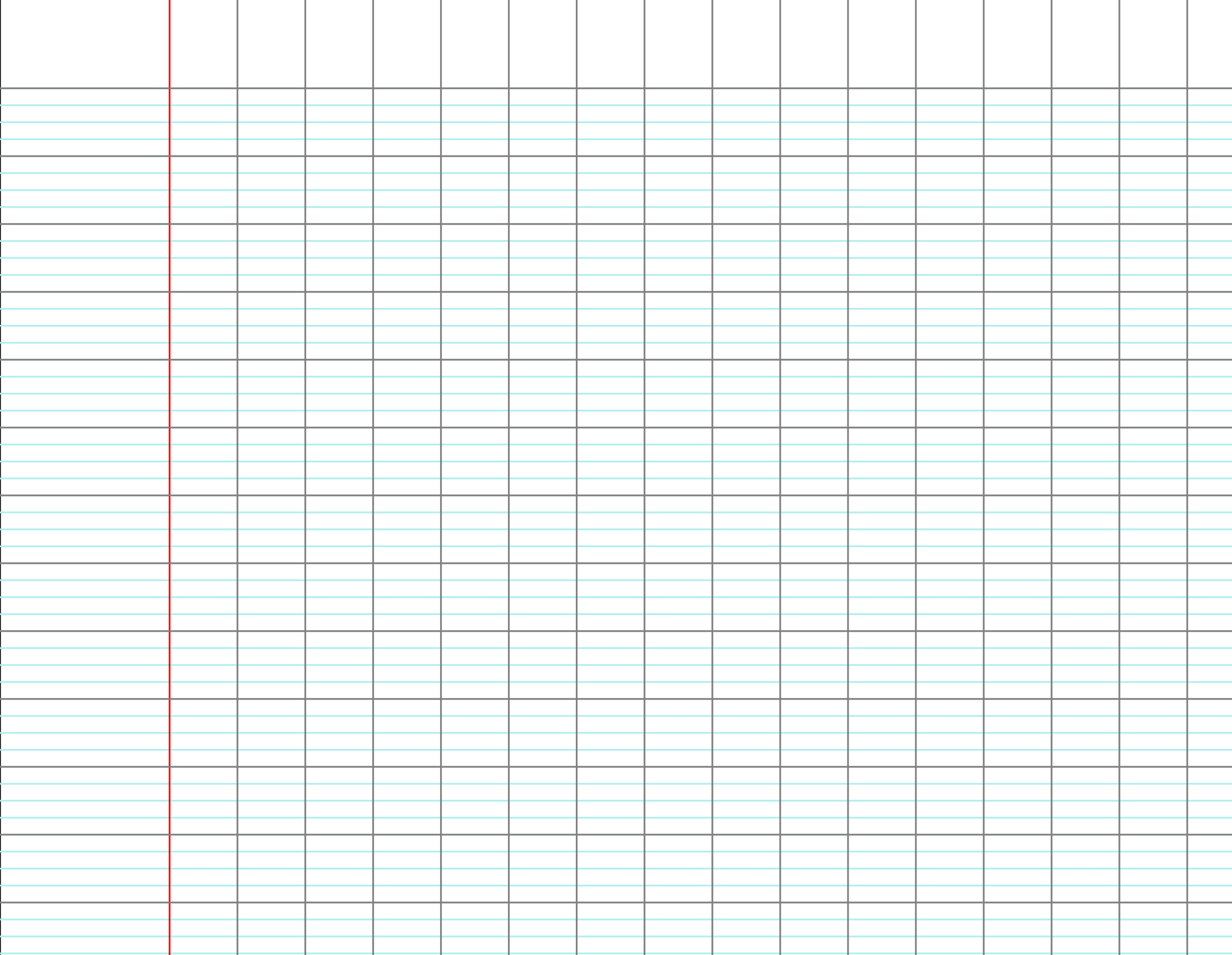 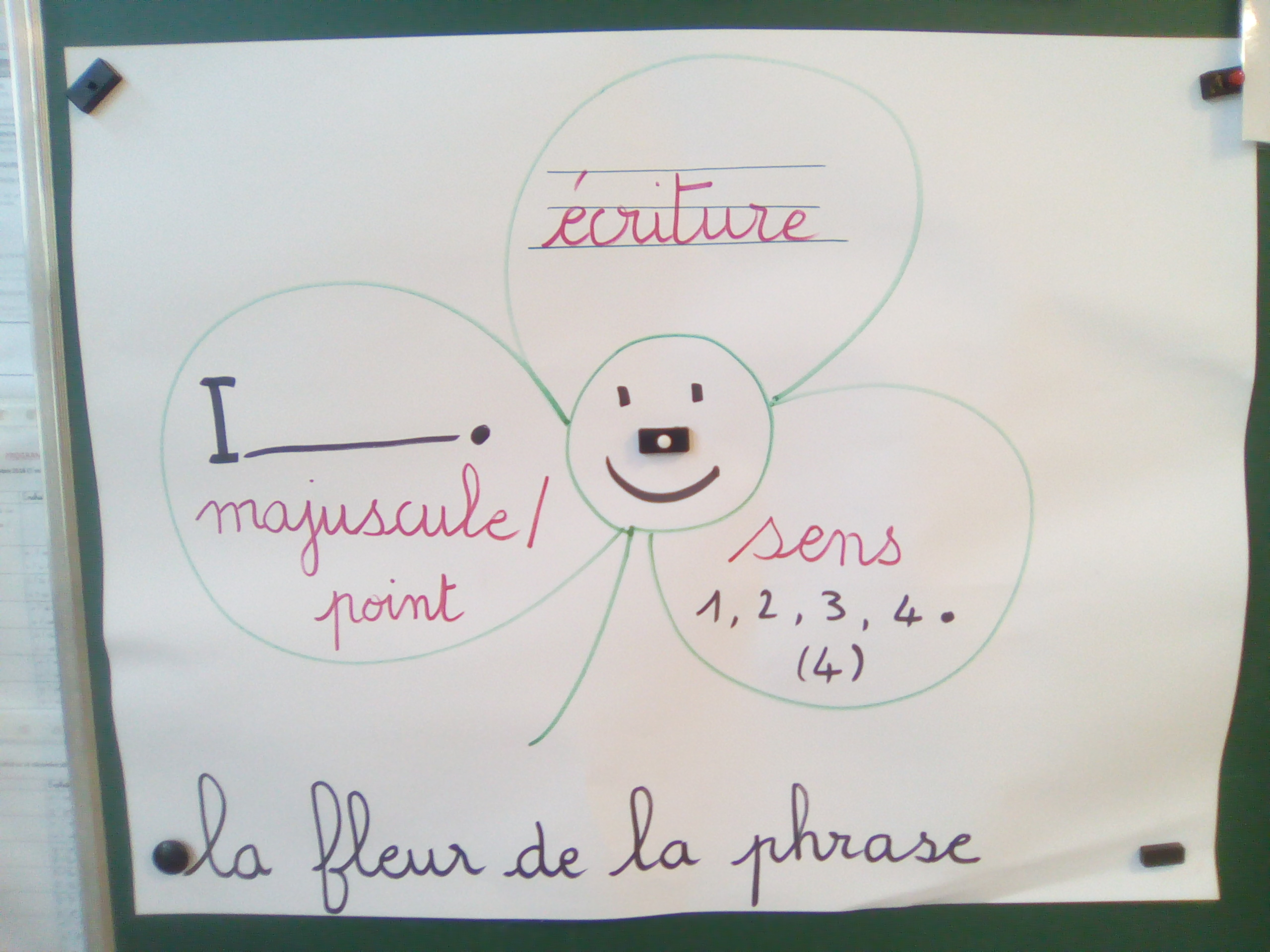 Comment quatre aimables copains ont-ils pu devenir des symboles si importants ? 
Initialement, ils jouaient devant des dizaines de personnes.
Le lendemain ils jouaient dans des gymnases remplis. Les cymbales et les guitares électriques retentissaient, les refrains et les hymnes rythmés s’enchainaient. Le spectacle était excellent ! Leurs symphonies resteront connues durant les cinquante prochaines années. Les tympans s’en souviendront, c’est certain !